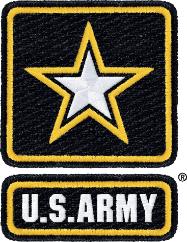 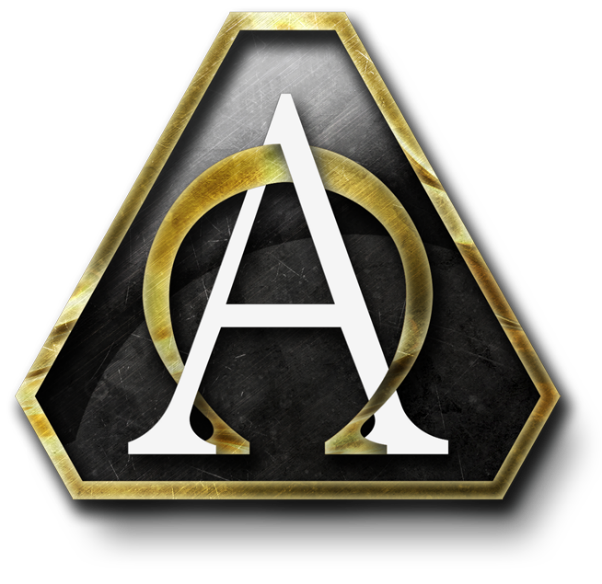 Commercialization Plan
Insert Company Name
Commercialization Plan TemplateNot to exceed 10 slides
The commercialization plan should include:
Company information:  Focused objectives/core competencies; specialization area(s); products with significant sales; and history of previous Federal and non-Federal funding, regulatory experience, and subsequent commercialization successes.
Customer and Competition:  Clear description of key technology objectives, current competition, and advantages compared to competing products or services; description of hurdles to acceptance of the innovation.
Market:  Milestones, target dates, analyses of market size, and estimated market share after first year sales and after 5 years; explanation of plan to obtain market share.
Intellectual Property:  Patent status, technology lead, trade secrets or other demonstration of a plan to achieve sufficient protection to realize the commercialization stage and attain at least a temporal competitive advantage.
Financing:  Plans for securing necessary non-SBIR funding. 
Assistance and mentoring:  Plans for securing needed technical or business assistance through mentoring, partnering, or through arrangements with government sponsored (e.g., State assistance programs, Federally-funded research laboratories, Manufacturing Extension Partnership centers), not-for-profits (e.g., SBDC), commercial accelerators, DOD Prime Contractors, or other assistance provider.
2
Company information
Focused objectives/core competencies; specialization area(s); products with significant sales; and history of previous Federal and non-Federal funding, regulatory experience, and subsequent commercialization successes.
3
Customer and Competition
Clear description of key technology objectives, current competition, and advantages compared to competing products or services; description of hurdles to acceptance of the innovation.
4
Market
Milestones, target dates, analyses of market size, and estimated market share after first year sales and after 5 years; explanation of plan to obtain market share.
5
Intellectual Property
Patent status, technology lead, trade secrets or other demonstration of a plan to achieve sufficient protection to realize the commercialization stage and attain at least a temporal competitive advantage.
6
Financing
Plans for securing necessary non-SBIR funding.
7
Assistance and Mentoring
Plans for securing needed technical or business assistance through mentoring, partnering, or through arrangements with government sponsored (e.g., State assistance programs, Federally-funded research laboratories, Manufacturing Extension Partnership centers), not-for-profits (e.g., SBDC), commercial accelerators, DOD Prime Contractors, or other assistance provider.
8